Norm Criticism
in practice
Find 3-5 wrongs/differences
Criticise the norms
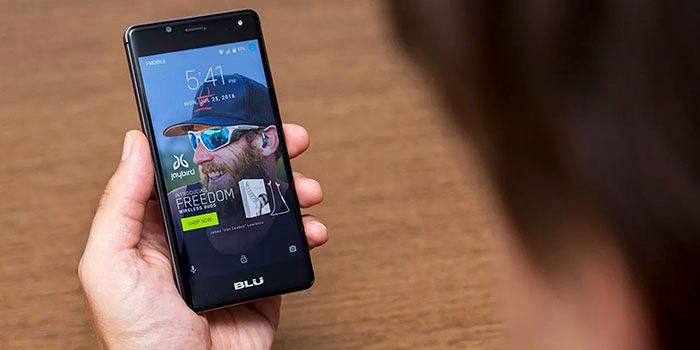 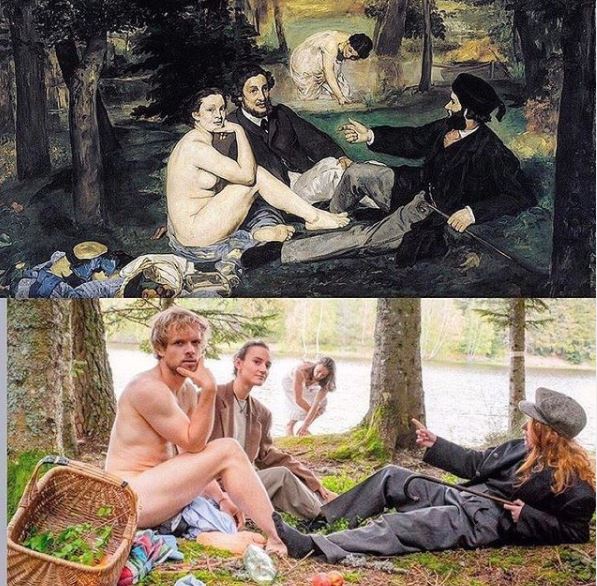 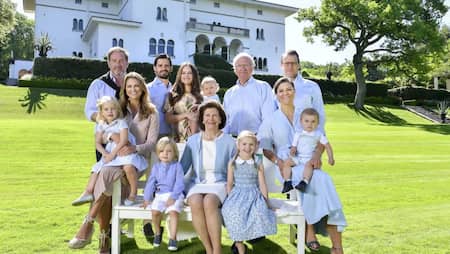 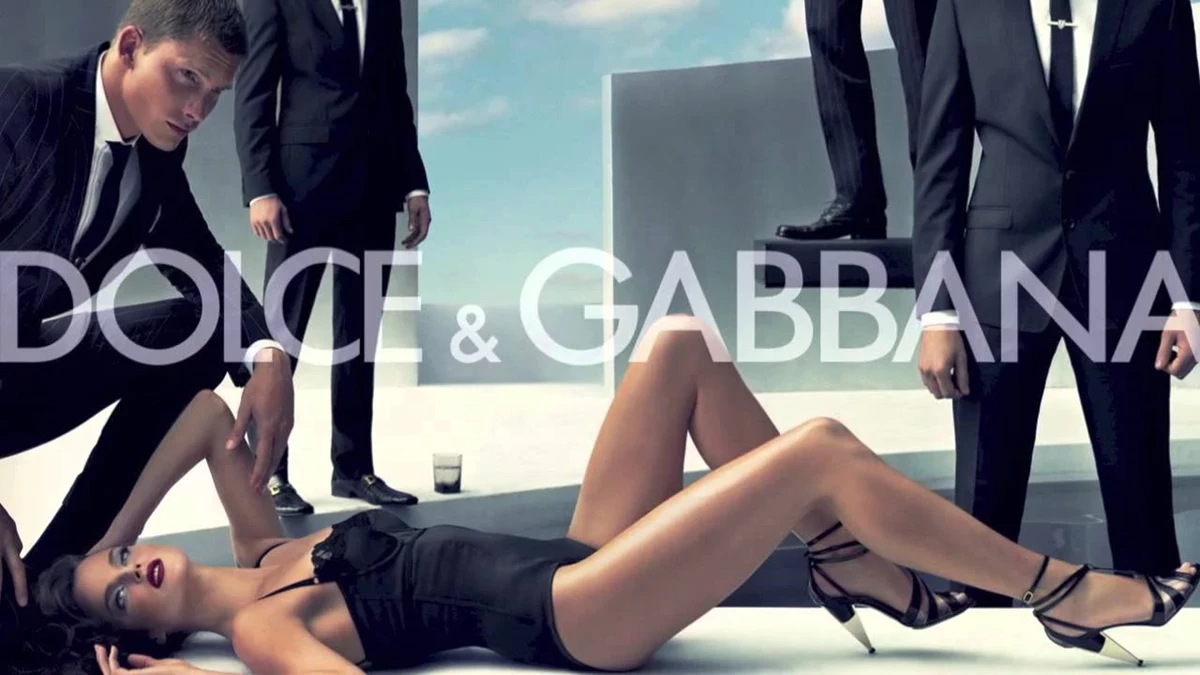 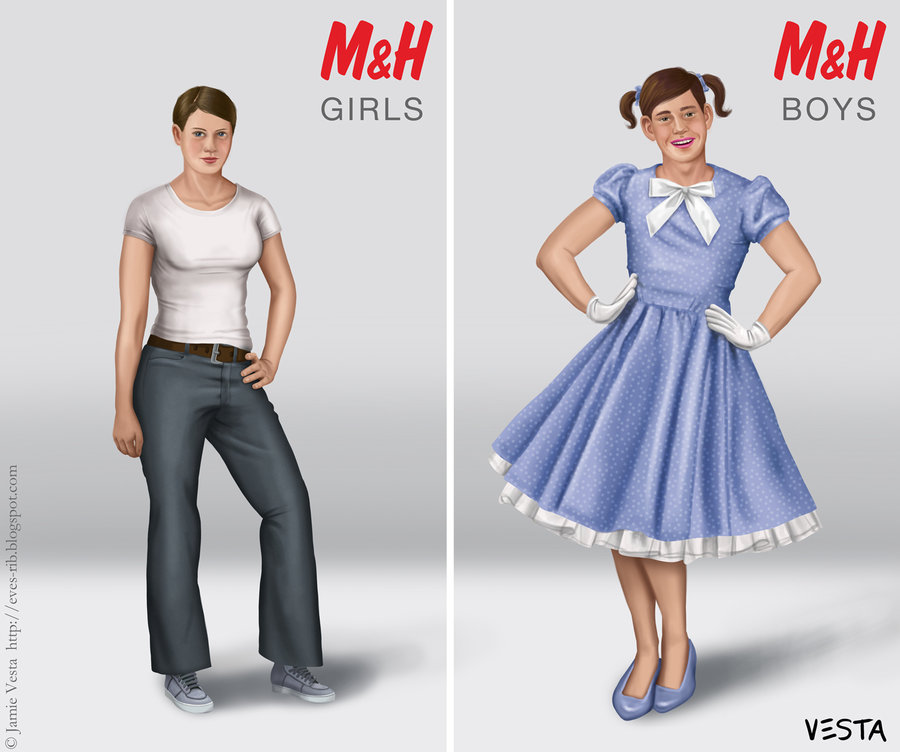 Axe commercial Norm Criticism
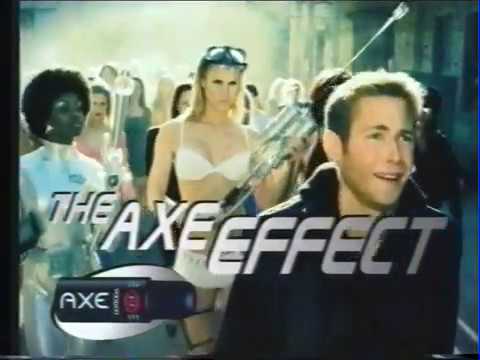 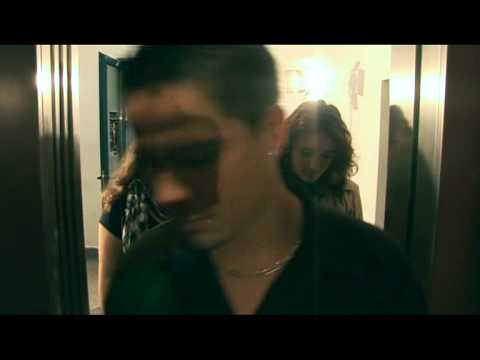